10.6 Find Segment Lengths in ⊙s
Mrs. Vazquez
Geometry
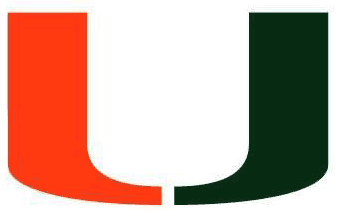 g-c.1.2
Essential Question:
How can I find lengths of segments with ⊙s? 

Objective:
Students will be able to find segment lengths in ⊙s.
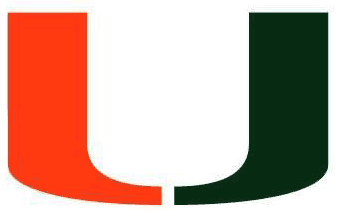 Segments of chords thm
If two chords intersect in the interior of a ⊙, then the product of the lengths of the segments of one chord is equal to the product of the lengths of segments of the other chord.
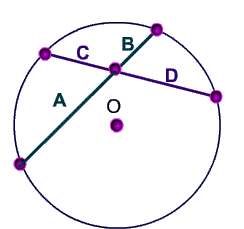 A∙B = C∙D
Segments of secants thm
If two secants share the same endpoint outside a ⊙, then the product of the lengths of one secant segment & its external segment equals the product of the lengths of the other secant segment & its external segment.
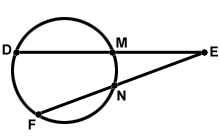 DE∙ME = FE∙NE
segments of secants & tangents thm
If a secant & a tangent share an endpoint outside a ⊙, then the product of the lengths of the secant segment & its external segment equals the square of the length of the tangent segment.
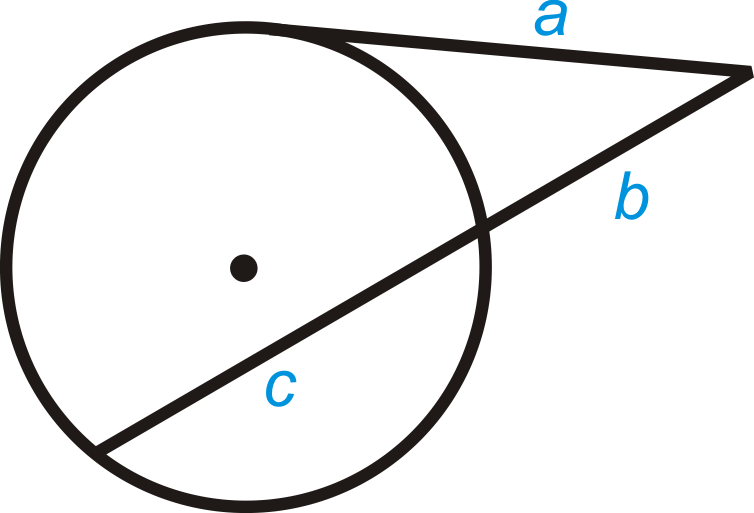 (c+b)∙b = a2
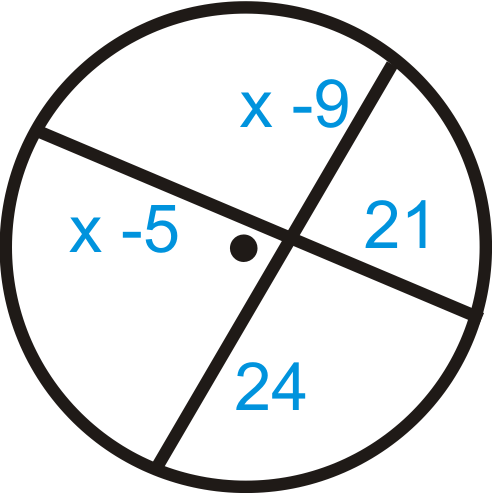 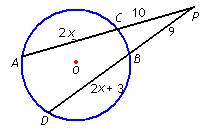 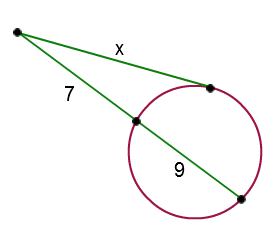 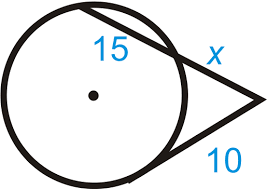